Стратегічні плани розвитку ХДУ на 2013 – 2022 рр.
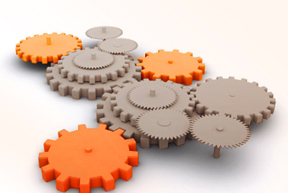 Розробка стратегічних планів розвитку ХДУ базується на Концепції розвитку ХДУ на 2012-2022рр. у відповідності з наказом №977-Д від 03.12.2012р.
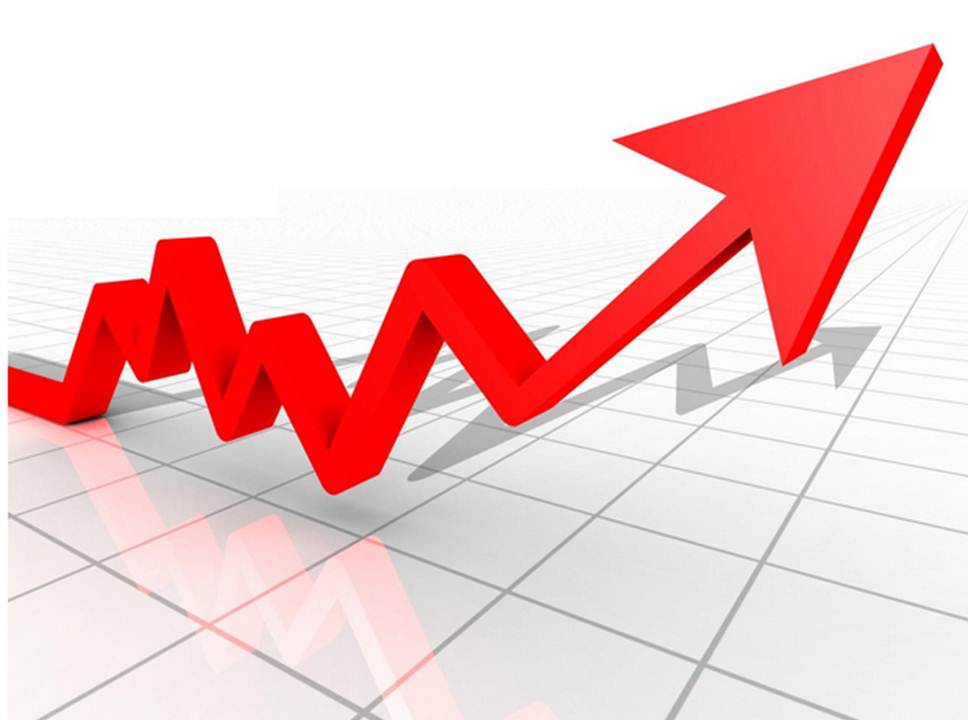 Стратегічний план розвитку ІКТ інфраструктури ХДУ
Ціль 1. Розвиток клієнтської інфраструктури.
Ціль 2. Комплексна модернізація інфраструктури: розширення серверної та магістральної  частини мереж, комп’ютерів в навчальних класах, організація мультимедійних аудиторій. 
Ціль 3. Повна легалізація усього софту, що використовується в університеті.
Ціль 4. Модернізація бізнес-процесів університету. Модернізація і переведення ІАS на нову платформу. Створення нових сервісів в складі ІАS.
Ціль 5. Створення повноцінної платформи дистанційного навчання.
Ціль 6. Створення платформи для проведення он-лайн/оффлайн конференцій
Ціль 7. Створення інтеграційної системи «ІАS, Абітурієнт – ЄДБО».
Ціль 8. Створення повнофункціональної системи «Бібліотека».
Стратегічний план розвитку ІКТ інфраструктури ХДУ
Ціль 9. Створення системи підтримки користувачів. 
Ціль 10. Створення системи внутрішнього документообігу на основі MS SharePoint.
Ціль 11. Побудова єдиного web-порталу для функціонування web-додатків університету та створення Single Sign-On системи.
Ціль 12. Проведення повної сертифікації всіх ресурсів університету на відповідність стандартам, ґрунтуючись на законах України «Про захист персональних даних»
Ціль 13. Створення єдиної бази навчальних робіт ХДУ.
Ціль 14. Публічна експертиза та контроль виконання стратегії ІТ розвитку
Ціль 15. Стимулювання пріоритетів
Стратегічний план розвитку міжнародної діяльності ХДУ
Ціль 1. Формування стійкого іміджу ХДУ на всеукраїнському та міжнародному рівнях.
Ціль 2. Участь в міжнародних програмах, проектах, конкурсах.
Ціль 3. Мобільність студентів та викладачів ХДУ.
Ціль 4. Перепідготовка та підвищення кваліфікації:
співробітників;
професорсько-викладацького складу.
Ціль 5. Участь у міжнародних виставках, що проходять  в Україні та закордоном.
Ціль 6. Подання заявок на отримання  грантів та фінансової допомоги університетом
Ціль 7. Комерціалізація наданих послуг.
Ціль 8. Публікації викладачів ХДУ в наукових збірниках, включених до наукометричної бази даних Scopus.
Стратегічний план розвитку наукової діяльності ХДУ
Ціль 1. Виявлення, запровадження  і підтримка нових перспективних наукових напрямків, генерація нових знань та їх комерціалізація за рахунок бізнес партнерства
Ціль 2. Залучення коштів для наукових досліджень через систему грантів, благодійних фондів, з державних і приватних коштів і джерел
Ціль 3. Створення наукового парку та його інфраструктури. 
Ціль 4. Стимулювання та розвиток науково-технічної кооперації між університетом та закордонними відомствами, виробничо-науковими фірмами й промисловими підприємствами.
Ціль 5. Інформаційно-аналітичне забезпечення робіт зі створення, охорони, захисту та комерціалізації об’єктів права інтелектуальної власності.
Ціль 6. Формування та розвиток науково-педагогічного потенціалу університету та активна участь у підготовці наукових кадрів для вищих навчальних закладів України.
Стратегічний план розвитку наукової діяльності ХДУ
Ціль 7. Залучення студентів до наукової діяльності за різними формами та видами.
Ціль 8. Забезпечення участі науковців університету в дослідженнях, в тому числі в системі міжнародного наукового обміну.
Ціль 9. Забезпечення державного фінансування розвитку інформаційних, аналітичних та довідкових баз даних університету. 
Ціль 10. Впровадження результатів наукових досліджень у навчальний процес. 
Ціль 11. Моніторинг виконання і дотримання реалізації завдань університету в науково-технічній діяльності
Ціль 12. Розвиток музейно-архівного центру.
Стратегічний план розвитку аспірантури та докторантури ХДУ
Ціль 1. Вдосконалення мережі аспірантури та докторантури шляхом відкриття нових спеціальностей
Ціль 2. Оптимізація конкурсного  набору  до аспірантури та докторантури 
Ціль 3. Підвищення професійної та наукової мобільності аспірантів та докторантів в умовах  адаптації  до сучасного європейського простору
Ціль 4. Підвищення мовної компетентності аспірантів та докторантів
Ціль 5. Активізація  діяльності з  використання  ІКТ   аспірантами та докторантами
Ціль 6. Комерціалізація роботи відділу
Стратегічний план розвитку навчальної діяльності ХДУ
Ціль 1. Оптимізація переліку напрямів підготовки, спеціальностей
Ліцензування
Акредитація
Ціль 2. Вдосконалення змісту та організація навчального процесу
Ціль 3. Створення сучасного навчального середовища
Ціль 4. Дотримання кадрового забезпечення ліцензійним вимогам
Ціль 5. Створення і розбудова методичного забезпечення
Ціль 6. Підвищення якості моніторингу підготовки фахівців, її відповідність державним стандартам
Стратегічний план розвитку університету з соціально-гуманітарної роботи
Ціль 1. Формування стійкого іміджу соціально-гуманітарної роботи університету.
Ціль 2. Участь у міжнародних мистецьких проектах.
Ціль 3. Соціально-гуманітарна мобільність студентів.
Ціль 4. Виховна робота зі студентами.
Ціль 5. Покращення матеріально-технічної бази соціально-гуманітарних об’єктів.
Ціль 6. Комерціалізація послуг.
Ціль 7. Запровадження системи зворотного зв’язку між підприємствами, установами та організаціями (роботодавцями) і університетом для отримання об’єктивної оцінки якості фахової підготовки.
Ціль 8. Створення  Центру кар’єри
Стратегічний план розвитку  матеріально-технічної бази університету
Ціль 1. Розвиток матеріально-технічної бази та підвищення ефективності господарської діяльності, що забезпечують реалізацію програми стратегічного розвитку університетського комплексу, з метою приведення їх у відповідність до потреб навчального процесу, наукової роботи.
Ціль 2. Забезпечення раціонального  режиму та багатопрофільної експлуатації господарського обладнання.
Ціль 3. Створення системи підвищення кваліфікації, стимулювання та закріплення кадрів.
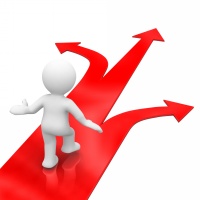 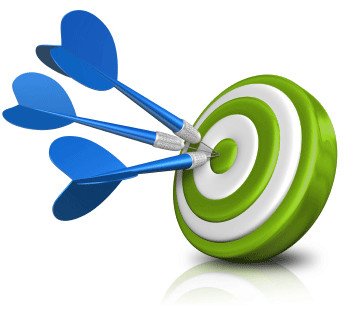 Дякую за увагу!
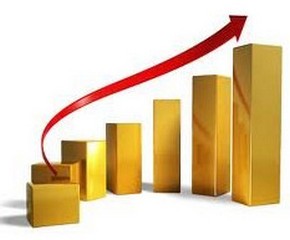